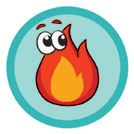 Trong chủ đề này, em sẽ tiếp tục tìm hiểu và sử dụng các công cụ nâng cao của phần mềm bảng tính để giải quyết bài toán thực tế (bài toán quản lí tài chính gia đình) bằng cách hoàn thành một dự án nhỏ (dự án Quản lí tài chính gia đình). 
Dự án gồm các nội dung sau đây:
Sử dụng một số công cụ cơ bản và nâng cao của phần mềm bảng tính để giải quyết bài toán.
Xây dựng cấu trúc của bảng tính cho bài toán quản lí tài chính gia đình.
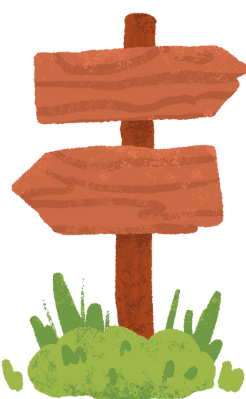 CHỦ ĐỀ 4a
Sử dụng bảng tính điện tử nâng cao
Bài 9a. SỬ DỤNG CÔNG CỤ XÁC THỰC DỮ LIỆU
CÔNG CỤ XÁC THỰC DỮ LIỆU
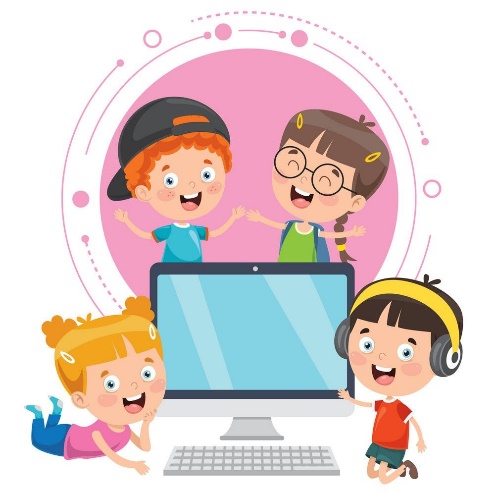 1. Công cụ xác thực dữ liệu
Xây dựng cấu trúc bảng tính
Nghiên cứu và thảo luận
?
1. Công cụ xác thực dữ liệu
Xây dựng cấu trúc bảng tính
Nghiên cứu và thảo luận
?
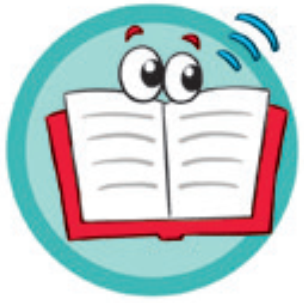 a. Sử dụng bảng tính để quản lí tài chính gia đình.
Ví dụ: lên kế hoạch chi tiết cho từng khoản chi tiêu, theo dõi ngân sách định kì, quản lí các khoản tiết kiệm và đầu tư,…
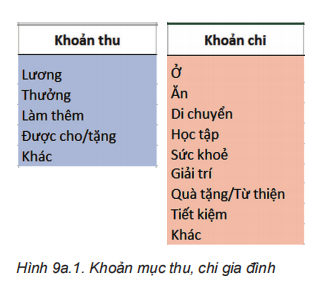 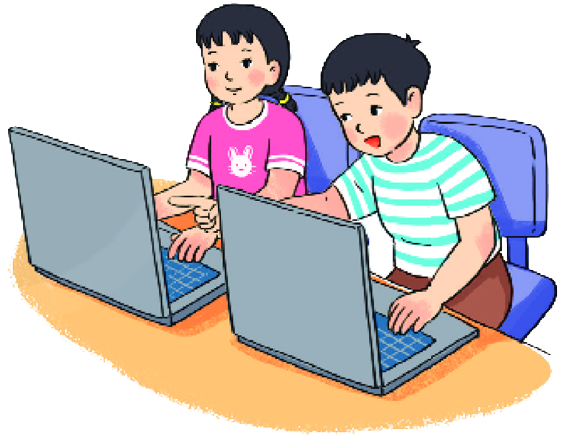 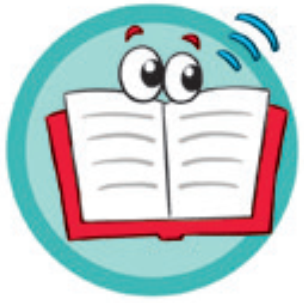 b) Công cụ xác thực dữ liệu:
Khi dùng bảng tính để quản lí tài chính gia đình, em có thể lưu trữ dữ liệu Thu và Chi trên cùng một trang tính hoặc ở hai trang tính khác nhau.
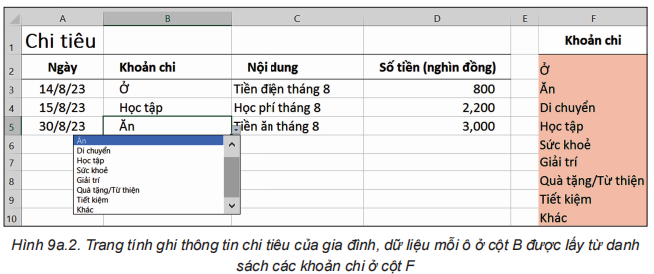 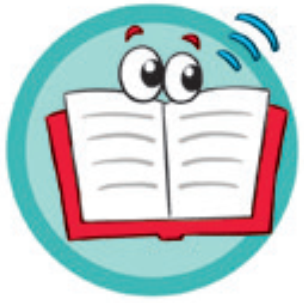 Để hạn chế loại dữ liệu hoặc giá trị của dữ liệu khi nhập vào ô tính, em sử dụng công cụ xác thực dữ liệu (Data Validation). 
-Hình 9a.3 minh hoạ một ví dụ khác cần sử dụng công cụ này khi cập nhật dữ liệu.
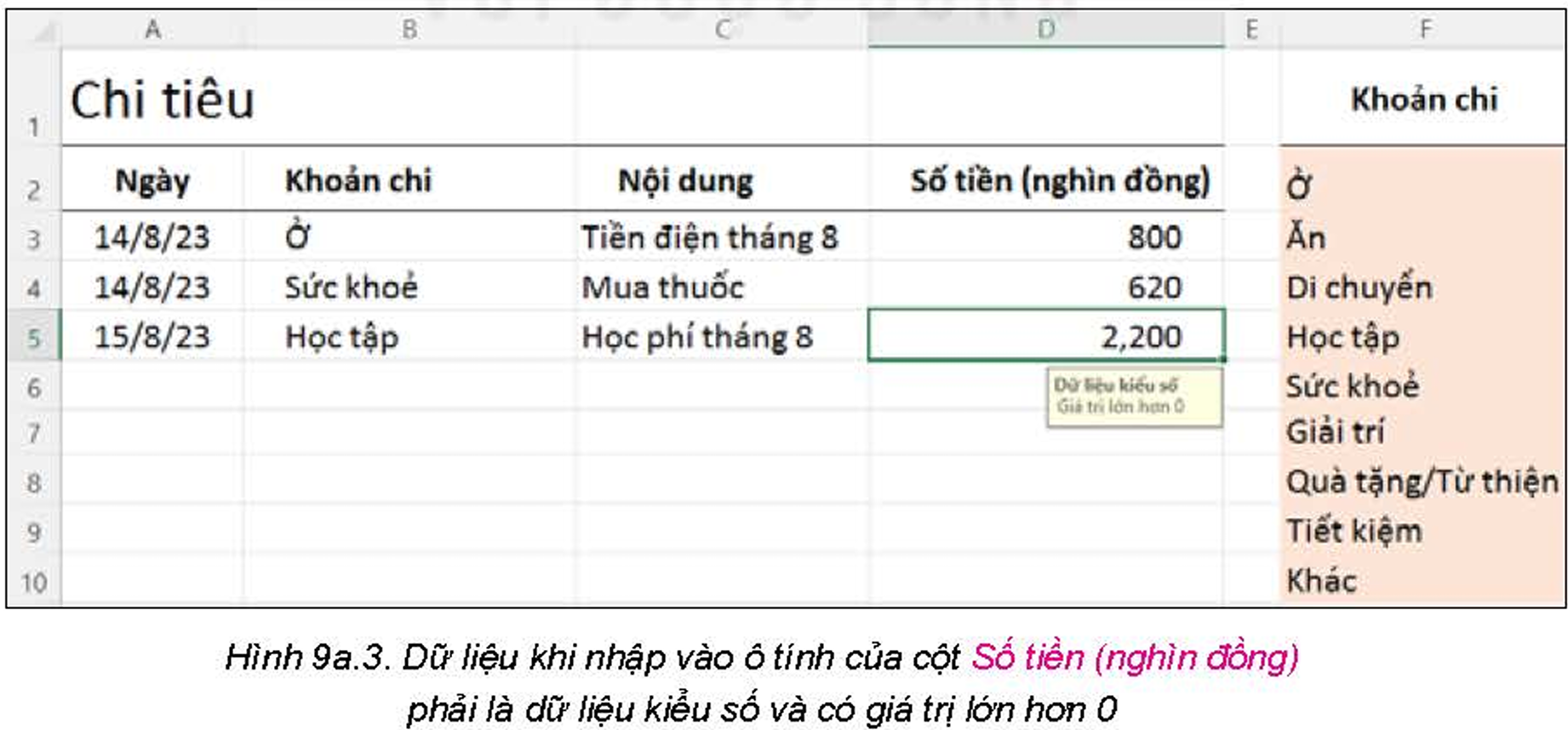 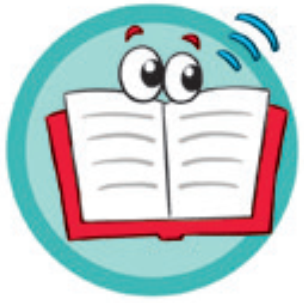 Để sử dụng công cụ xác thực dữ liệu, trong nhóm lệnh Data Tools của dải lệnh Data, chọn Data Validation (Hình 9a.4). Hộp thoại Data Validation xuất hiện. Tại ô Allow trong thẻ Settings, em lựa chọn kiểu dữ liệu hoặc giá trị dữ liệu cho phù hợp với yêu cầu của từng bài toán cụ thể (Hình 9a.5).
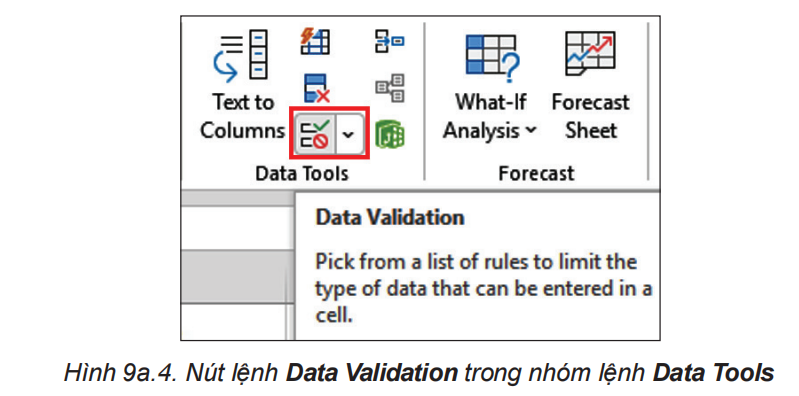 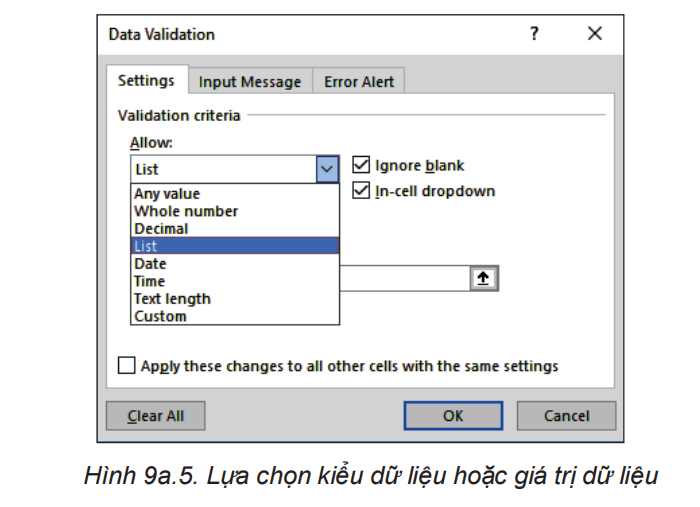 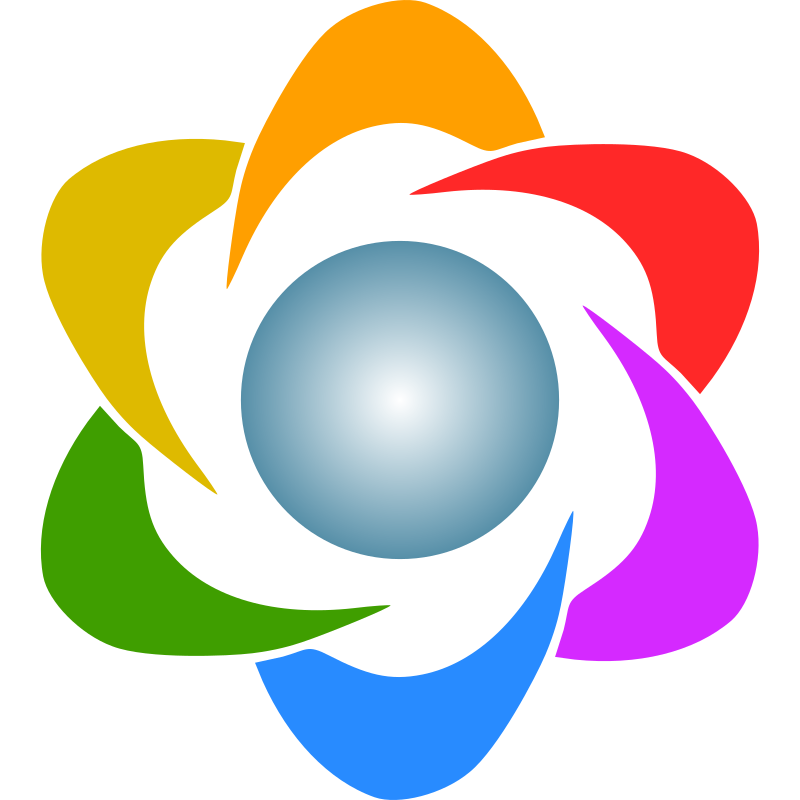 1. Công cụ xác thực dữ liệu
Các kiểu dữ liệu hoặc giá trị DL cho phép
Nghiên cứu và thảo luận
?
?
?
?
?
?
?
?
1. Công cụ xác thực dữ liệu
Công cụ xác thực dữ liệu
Nghiên cứu và thảo luận
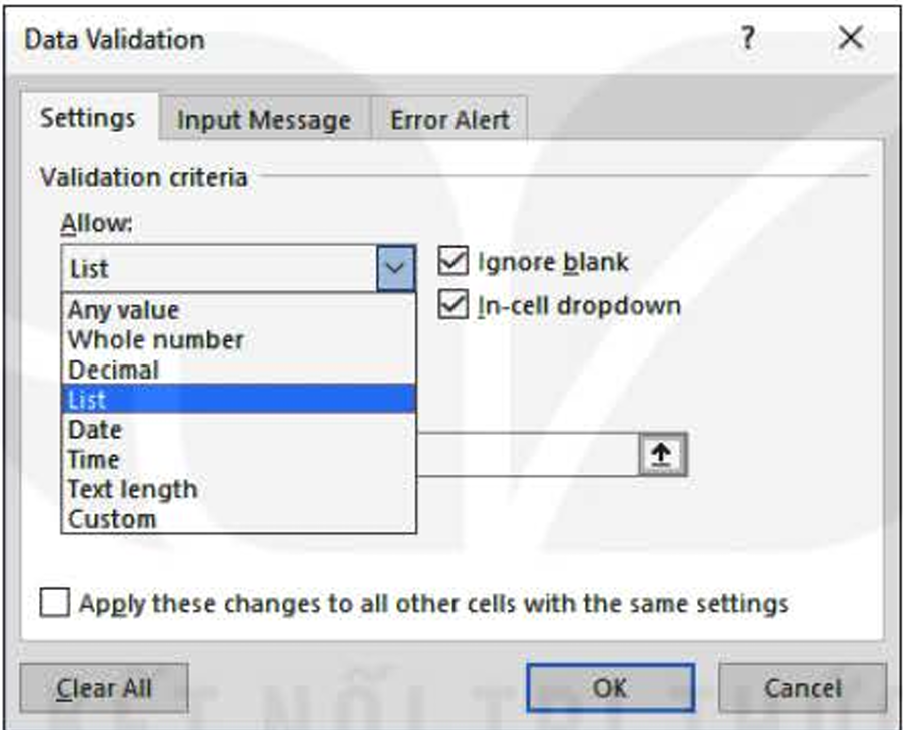 ?
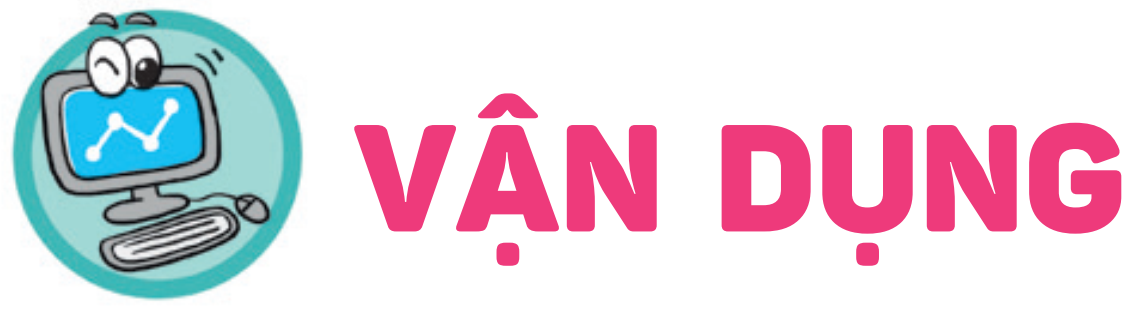 ?
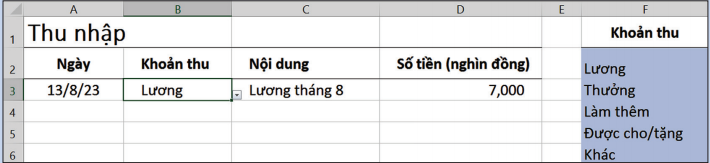 2. THỰC HÀNH: SỬ DỤNG CÔNG CỤ XÁC THỰC DỮ LIỆU ĐỂ TẠO BẢNG TÍNH QUẢN LÍ TÀI CHÍNH GIA ĐÌNH
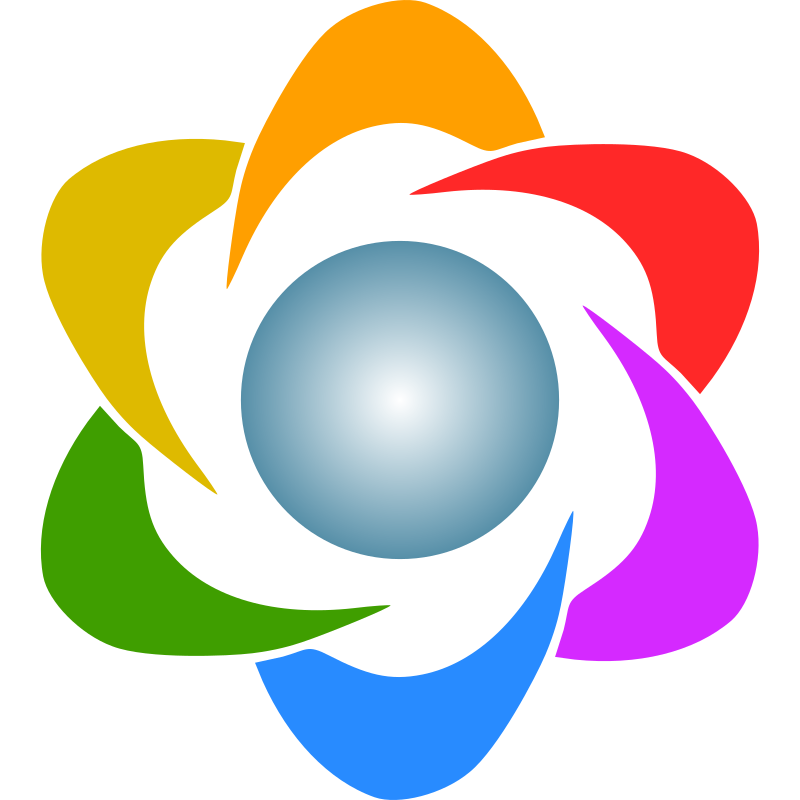 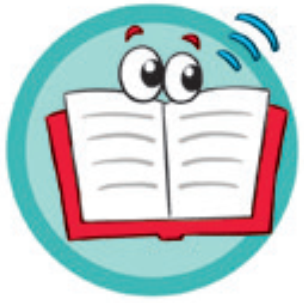 2. Thực hành: Sử dụng công cụ xác thực dữ liệu để tạo bảng tính quản lí tài chính gia đình:
Nhiệm vụ 1: Tạo bảng tính có trang tính Chi tiêu theo mẫu trong Hình 9a.2. Sử dụng công cụ xác thực dữ liệu cho các khoản chi của gia đình.
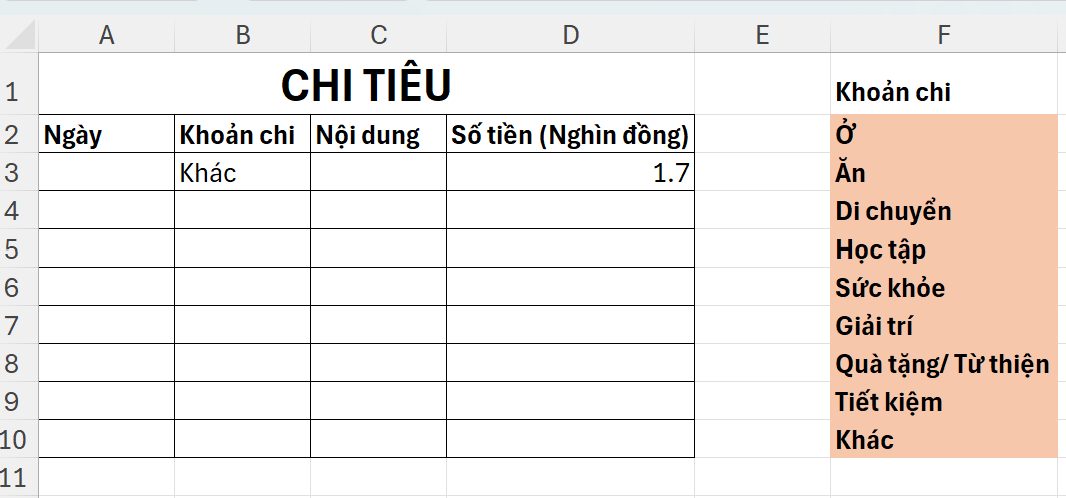 Hướng dẫn 
a) Tạo trang tính lưu các khoản chi 
–Khởi động phần mềm bảng tính. Đặt tên cho trang tính hiện hành là Chi tiêu. 
–Tạo bảng và nhập dữ liệu khoản chi (cột F) như minh hoạ ở Hình 9a.7.
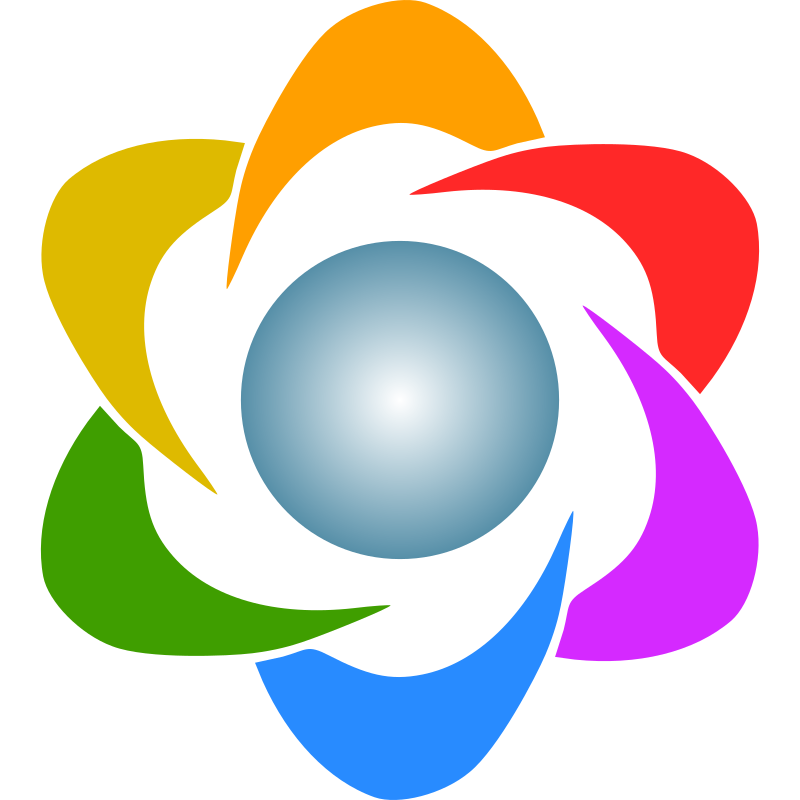 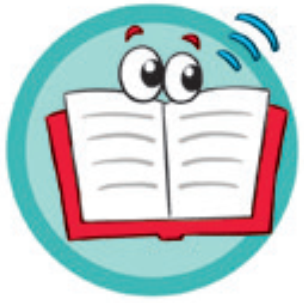 2. Thực hành: b) Sử dụng công cụ xác thực dữ liệu thuộc danh sách cho trước:
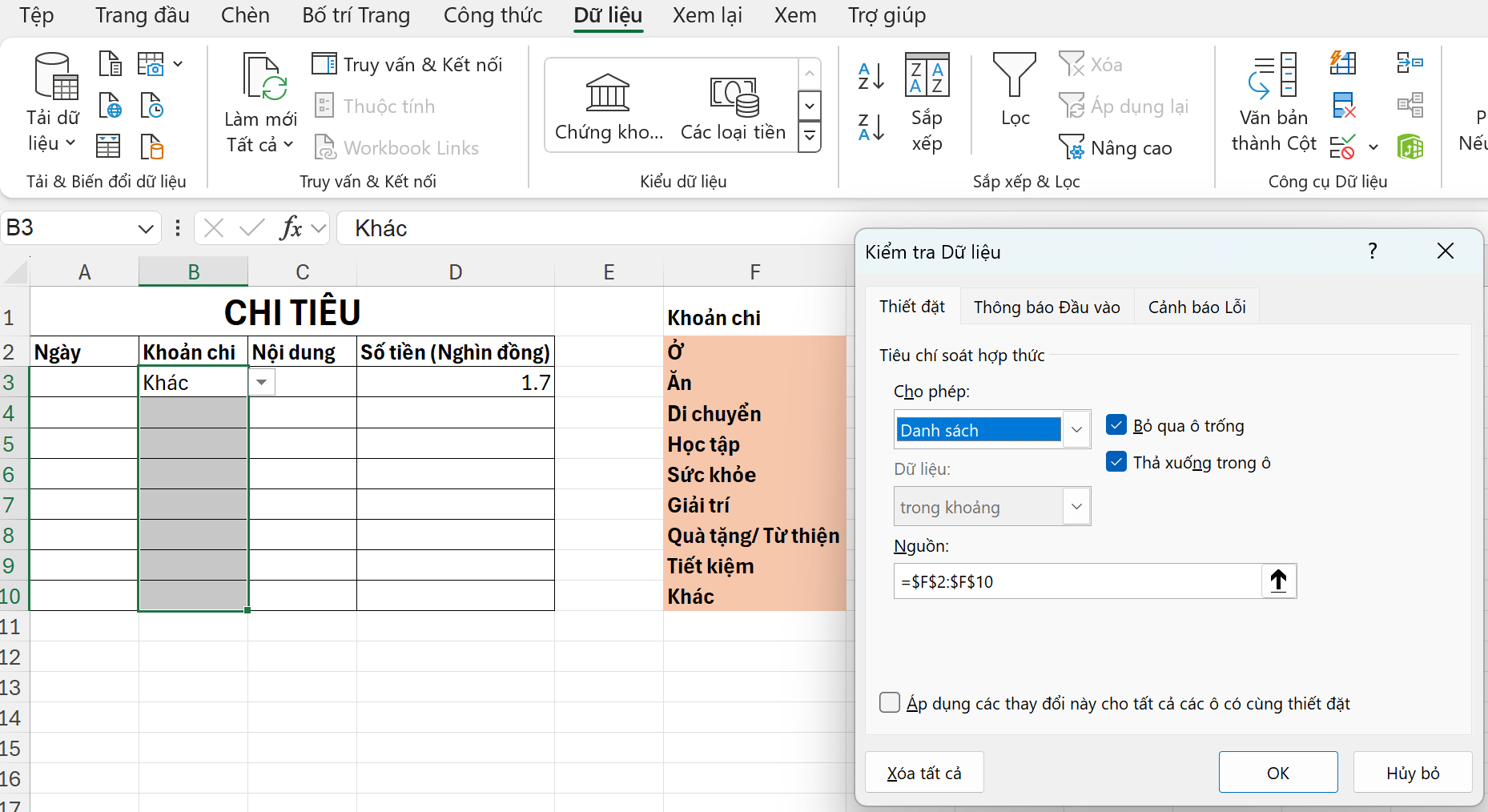 Để dữ liệu ở mỗi ô của cột B là một mục trong danh sách cho trước ở cột F, em thực hiện như sau: 
–Chọn các ô của cột B để nhập dữ liệu thoả mãn điều kiện xác thực, ví dụ các ô từ B3 đến B10. 
–Trong nhóm lệnh Data Tools của dải lệnh Data, chọn Data Validation (Hình 9a.4), hộp thoại Data Validation xuất hiện.
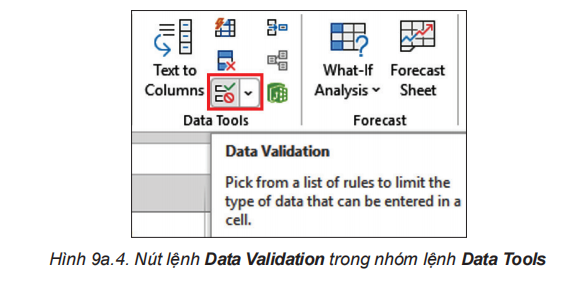 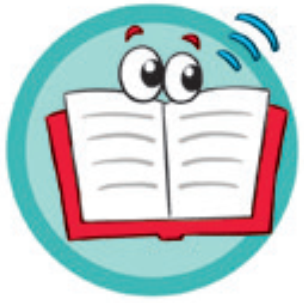 2. Thực hành: b) Sử dụng công cụ xác thực dữ liệu thuộc danh sách cho trước:
– Trong thẻ Settings, nhập yêu cầu xác thực dữ liệu cho từng tiêu chí, cụ thể là: 
+ Allow: Dữ liệu nhập vào cột Khoản chi cần thuộc danh sách cho trước, vì vậy em 
chọn giá trị là List để chọn dữ liệu từ danh sách thả xuống. 
+ Source: Là vùng dữ liệu chứa danh sách. Chọn vùng dữ liệu chứa danh sách các 
khoản chi là F2:F10, khi đó địa chỉ của vùng được đưa vào ô Source (Hình 9a.8). 
Chọn OK để hoàn thành công việc.
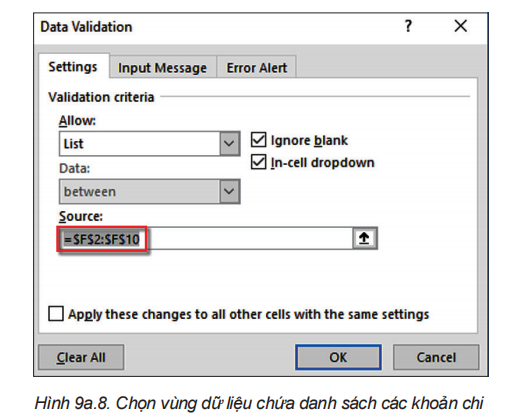 2. Thực hành: b) Sử dụng công cụ xác thực dữ liệu thuộc danh sách cho trước:
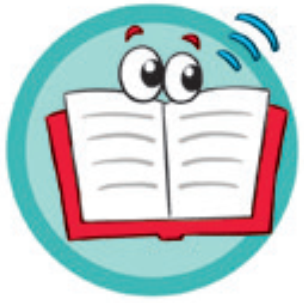 –Nhập dữ liệu cho trang tính, trong đó dữ liệu cột B được lấy từ danh sách thả xuống (Hình 9a.2). 
–Lưu tệp bảng tính với tên TaiChinhGiaDinh.xlsx.
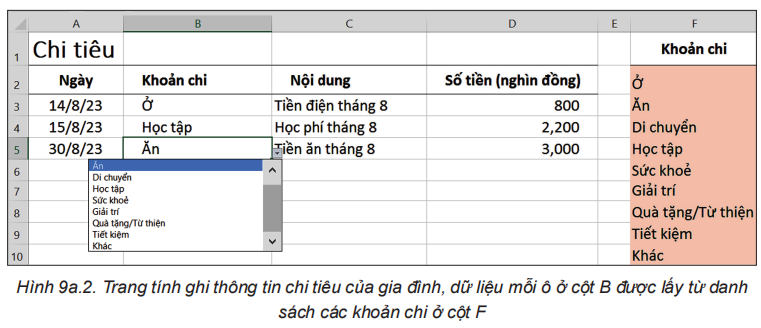 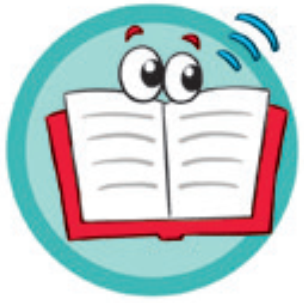 2. Thực hành: Nhiệm vụ 2: Em hãy sử dụng công cụ xác thực dữ liệu để xác thực cho dữ liệu cột Số tiền (nghìn đồng) (cột D) chỉ chấp nhận kiểu số lớn hơn 0 và yêu cầu này hiển thị trên màn hình khi nhập dữ liệu như minh hoạ ở Hình 9a.3.
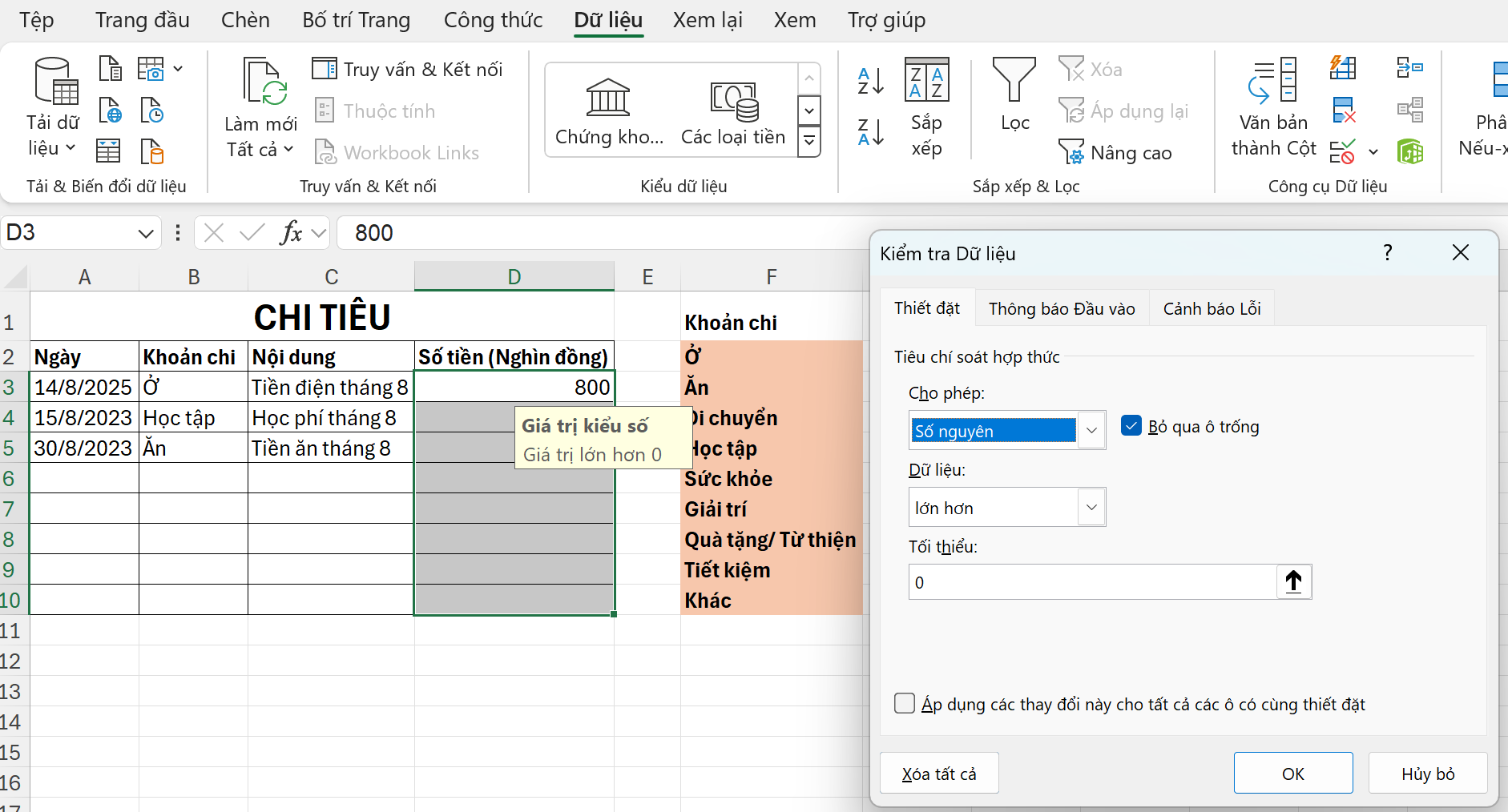 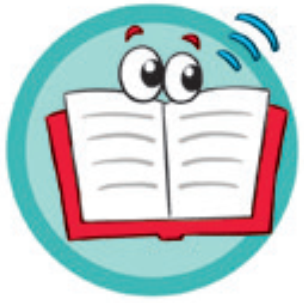 2. Thực hành: Nhiệm vụ 2:
Hướng dẫn 
–Chọn trang tính Chi tiêu. 
–Chọn vùng sẽ nhập liệu của cột Số tiền (nghìn đồng), ví dụ vùng D3:D10. 
–Chọn Data/Data Tools/Data Validation, 
hộp thoại Data Validation xuất hiện. 
–Trong thẻ Settings, nhập yêu cầu xác thực dữ liệu như minh hoạ trong Hình 9a.9.
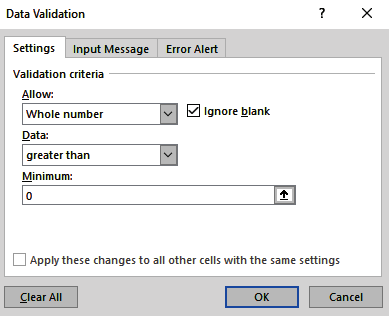 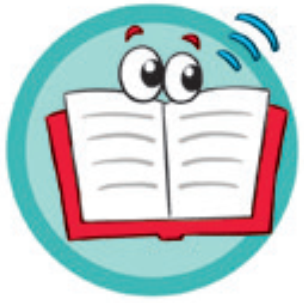 2. Thực hành: Nhiệm vụ 2:
Hướng dẫn 
-Trong thẻ Input Message, nhập nội dung thông báo như Hình 9a.10
2. Thực hành: Nhiệm vụ 2:
Hướng dẫn 
-Trong thẻ Error Alert, nhập nội dung thông báo lỗi khi nhập dữ liệu như Hình 9a.11.
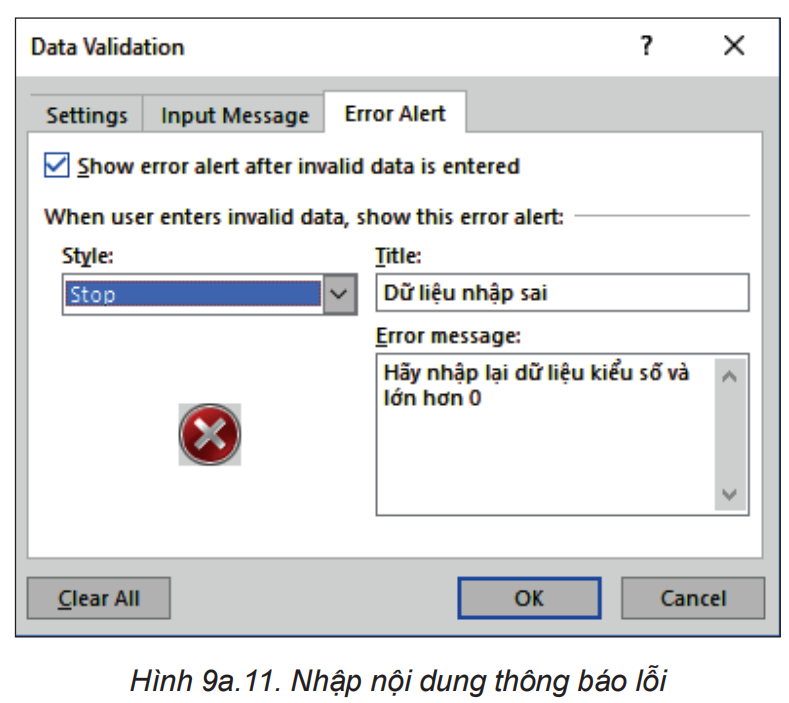 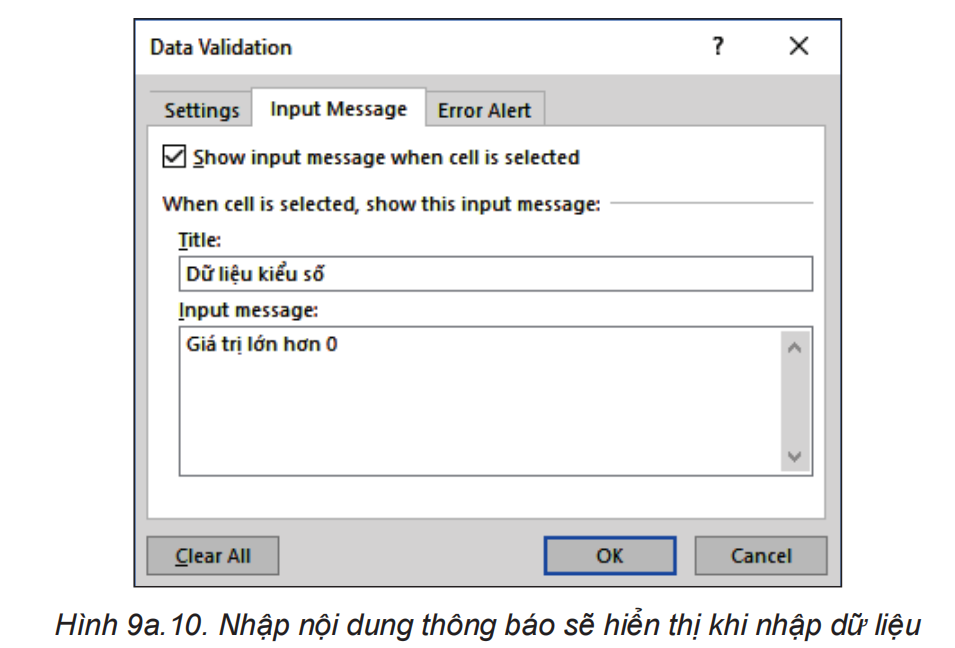 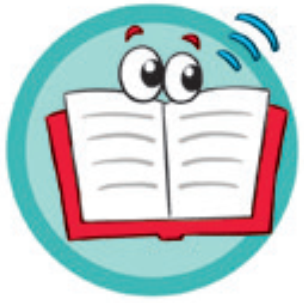 2. Thực hành: Sử dụng công cụ xác thực dữ liệu để tạo bảng tính quản lí tài chính gia đình.
Hướng dẫn 
– Nhập thêm dữ liệu vào bảng. Nếu em nhập dữ liệu không đúng với yêu cầu xác thực của ô thì màn hình sẽ xuất hiện thông báo như Hình 9a.12.
– Sau đó Lưu tệp.
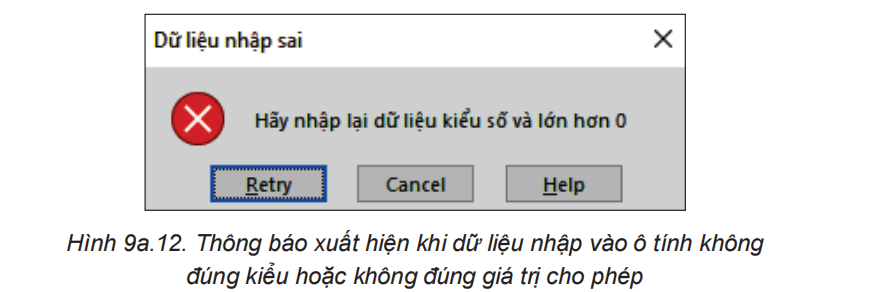 BÀI TẬP
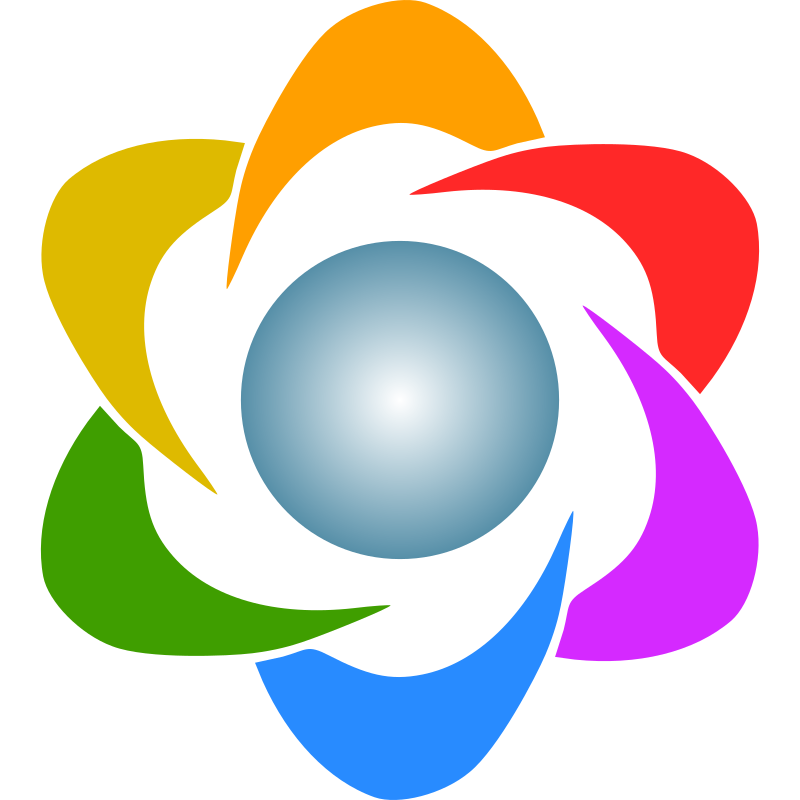 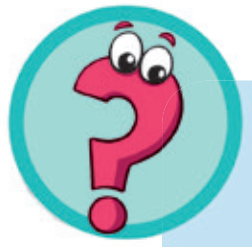 Công cụ xác thực dữ liệu có chức năng năng gì?
Kiểm tra độ chính xác của dữ liệu khi nhập vào ô tính.
Hạn chế loại dữ liệu hoặc giá trị của dữ liệu khi nhập vào ô tính.
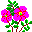 Xác thực danh tính người sử dụng phần mềm.
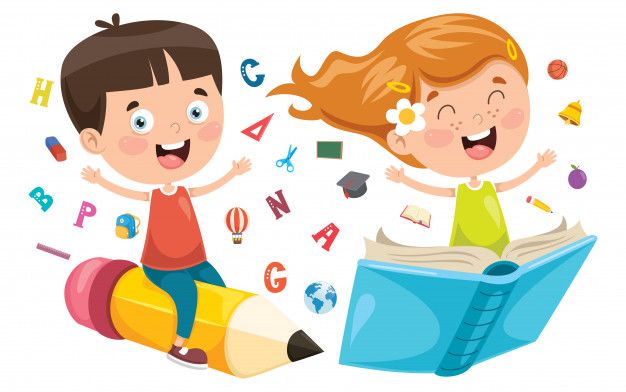 Loại bỏ dữ liệu sai khỏi bảng tính.
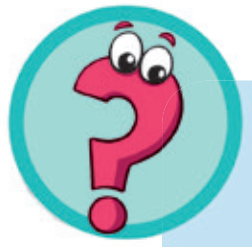 Ưu điểm nổi bật của phần mềm bảng tính là gì?
Tự động xác thực dữ liệu.
Tự động phân tích dữ liệu.
Tự động lưu trữ dữ liệu.
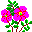 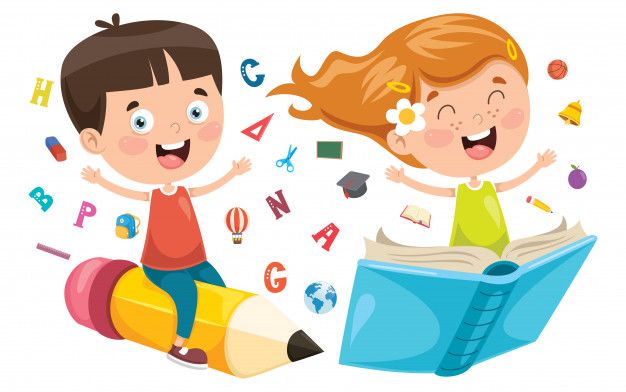 Tự động xử lí dữ liệu.
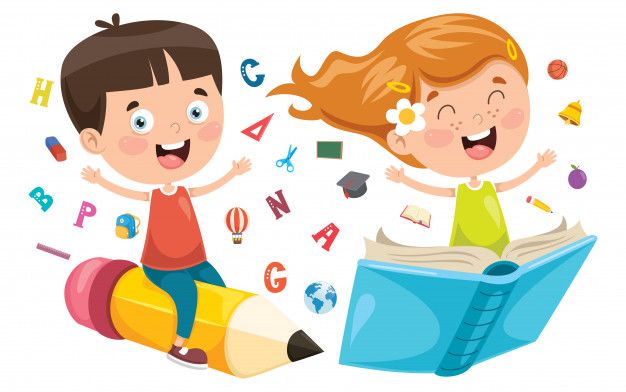 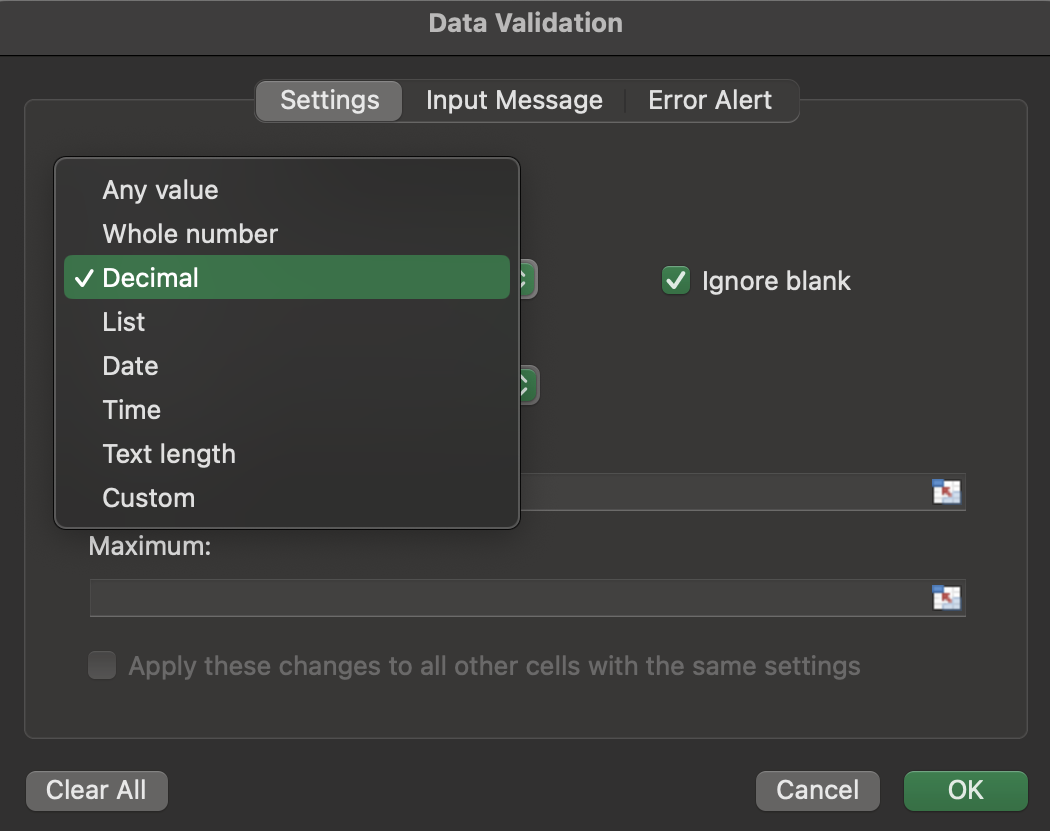 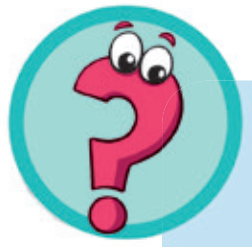 Câu 3: Ý nghĩa của kiểu dữ liệu Decimal trong hình dưới đây là gì?
Số nguyên- ô tính chỉ chấp nhận các số nguyên.
Ngày tháng- ô tính chỉ chấp nhận dữ liệu ngày tháng.
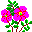 Thời gian- ô tính chỉ chấp nhận dữ liệu thời gian.
Số thập phân- ô tính chỉ chấp nhận các số thập phân.
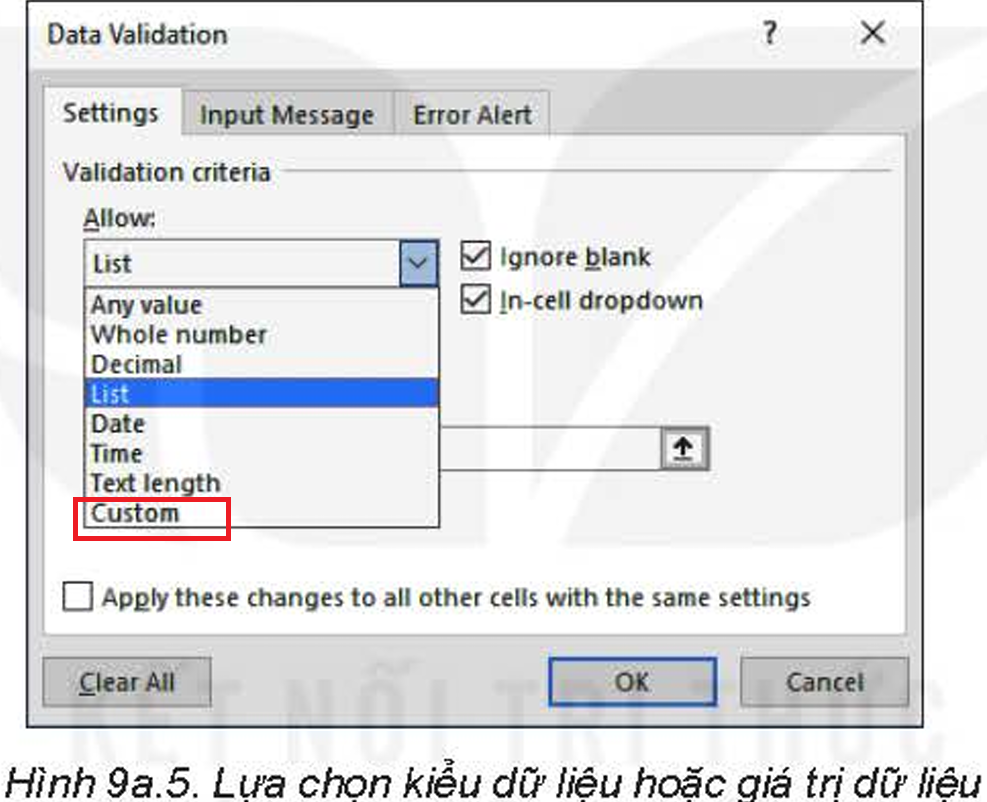 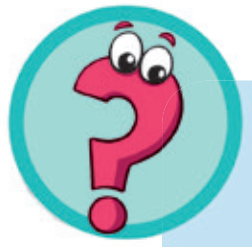 Ý nghĩa của Custom trong hình 9a.5 là gì?
Bất kì giá trị nào.
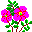 Tuỳ chỉnh – cho công thức tuỳ chỉnh.
Độ dài văn bản – hạn chế độ dài của văn bản nhập vào ô tính.
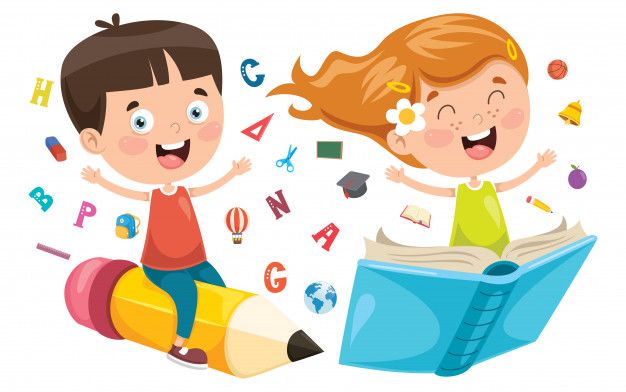 Danh sách – chọn dữ liệu từ danh sách thả xuống.
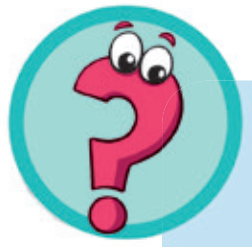 Để giải quyết bài toán Quản lí tài chính gia đình, em nên sử dụng phần mềm nào?
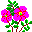 Phần mềm bảng tính.
Phần mềm soạn thảo văn bản.
Phần mềm máy tính.
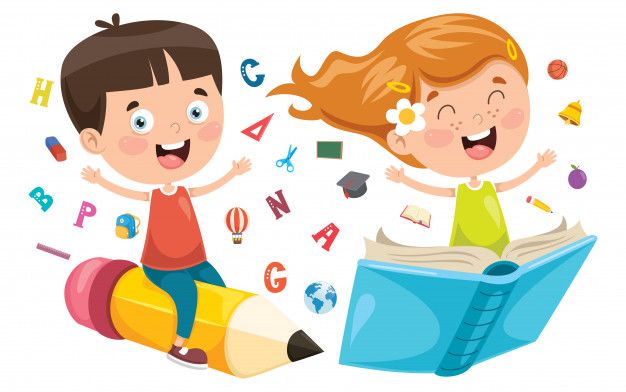 Phần mềm tạo bài trình chiếu.
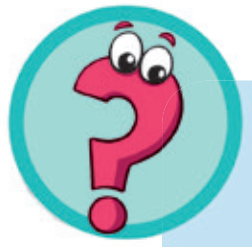 Tên của phần mềm bảng tính là
Microsoft PowerPoint.
Microsoft Word.
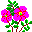 Microsoft Excel.
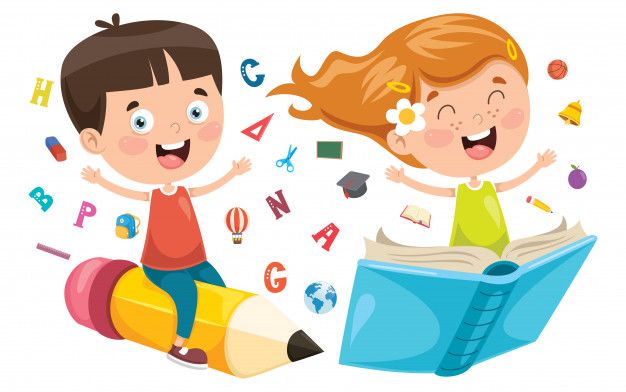 Microsoft OneNote.
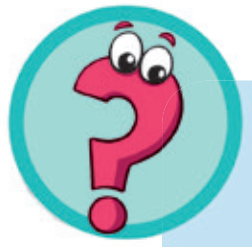 Tệp bảng tính có phần mở rộng là gì?
.docx.
.pptx.
.xml.
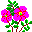 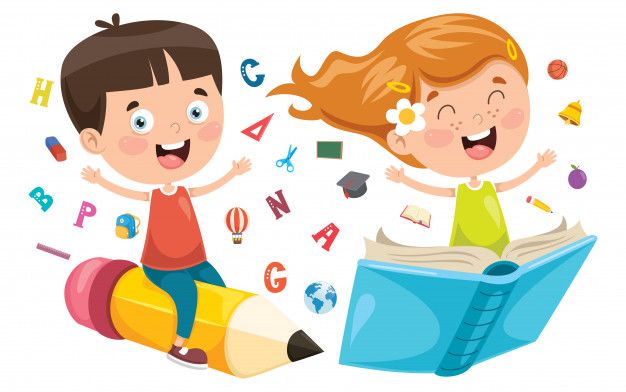 .xlsx.
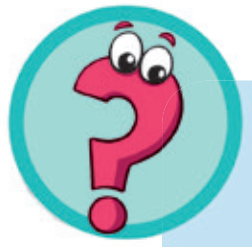 Để nhập nội dung thông báo lỗi khi nhập dữ liệu, em thực hiện như thế nào?
Chọn Data/Data Tools/Data Validation, hộp thoại Data Validation xuất hiện, nhập thông báo lỗi vào thẻ Error Message.
Chọn Data/Data Tools/Data Validation, hộp thoại Data Validation xuất hiện, nhập thông báo lỗi vào thẻ Input Message.
Chọn Data/Data Tools/Data Validation, hộp thoại Data Validation xuất hiện, nhập thông báo lỗi vào thẻ Error Alert.
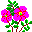 Chọn Data/Data Tools/Data Validation, hộp thoại Data Validation xuất hiện, nhập thông báo lỗi vào thẻ Input Error.
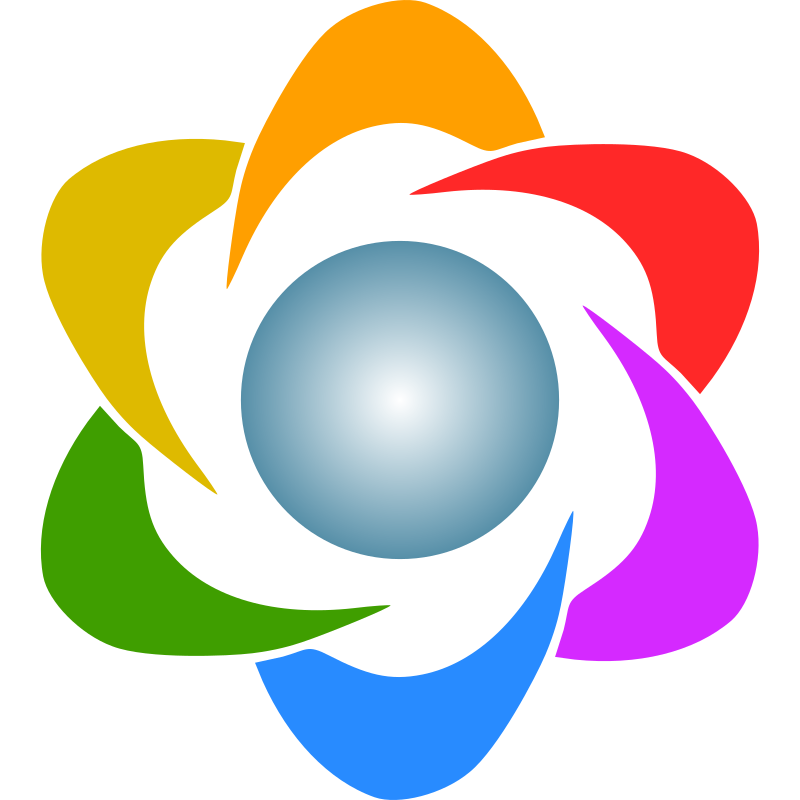 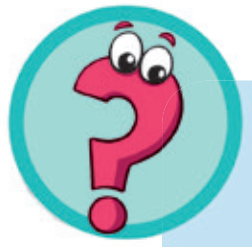 Nếu vùng dữ liệu chứa danh sách là F3:F12 thì địa chỉ vùng ở ô Source sẽ có dạng như thế nào?
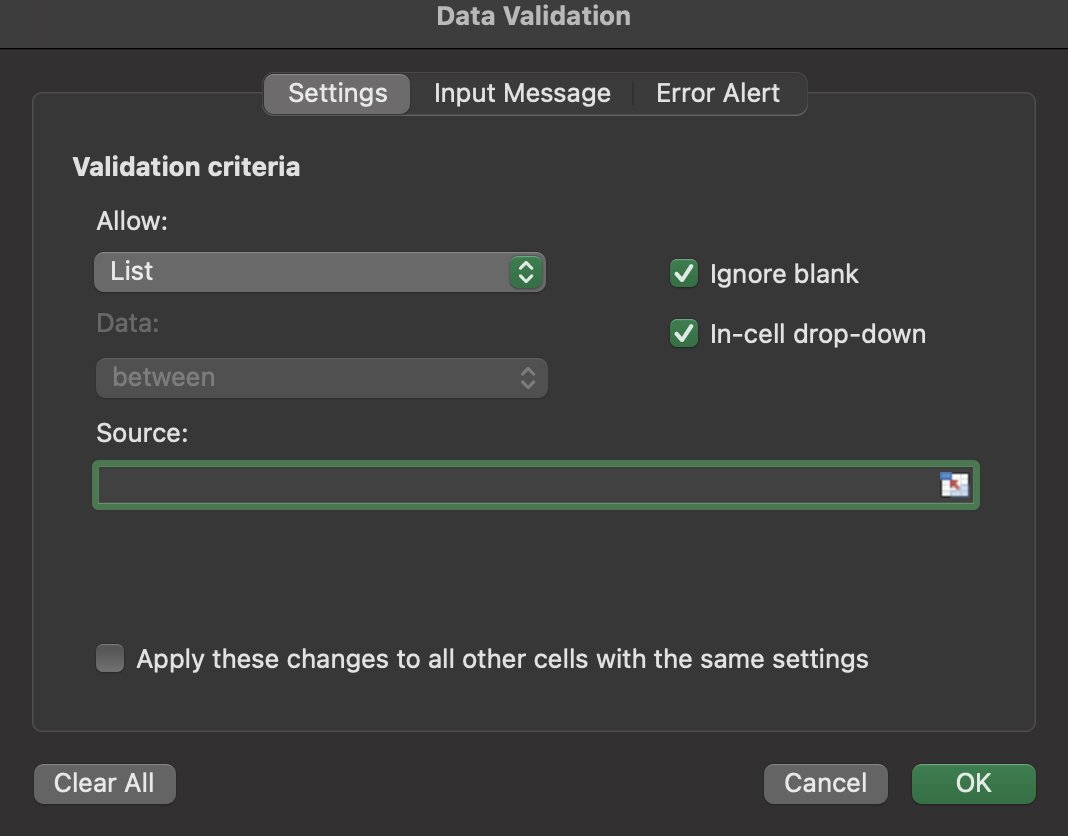 =F3:F12.
F3:F12.
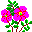 =$F$3:$F$12.
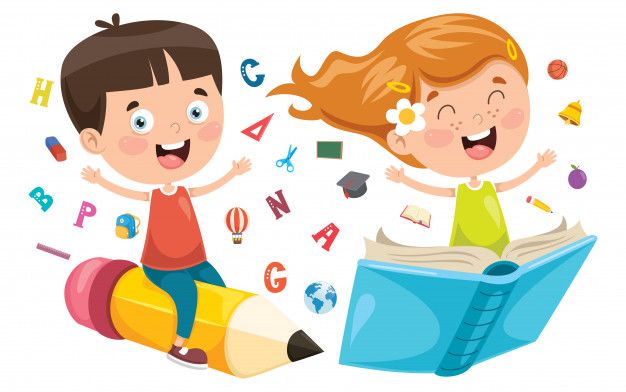 $F$3:$F$12.
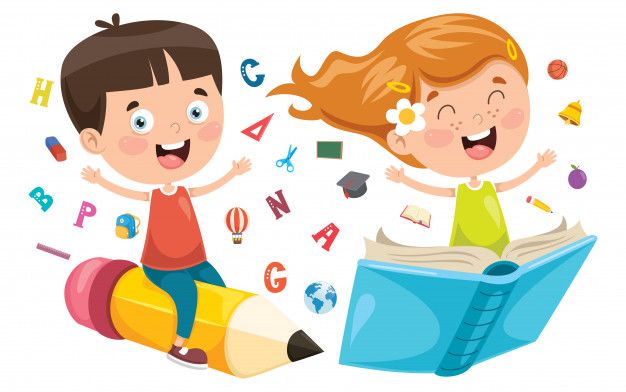 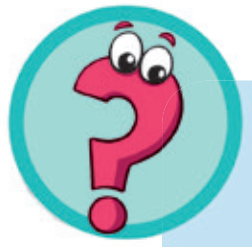 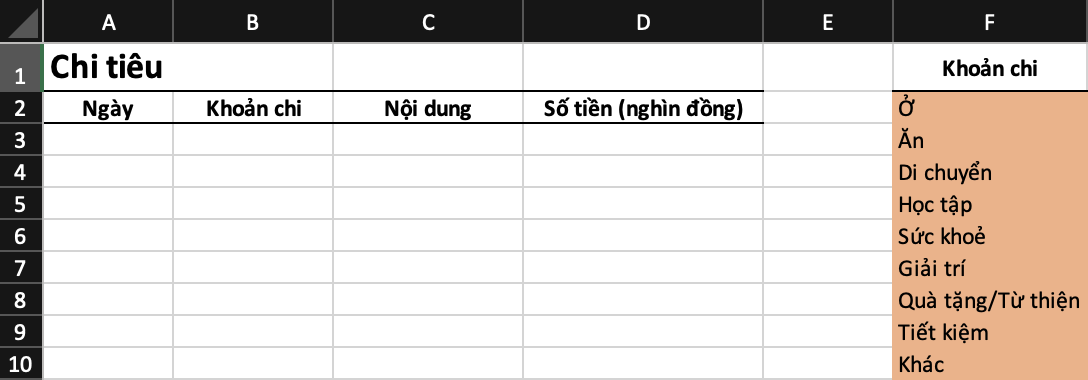 Dữ liệu nhập vào cột Khoản chi trong hình dưới đây cần thuộc kiểu dữ liệu nào?
Whole number.
Any value.
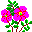 Text length.
List.
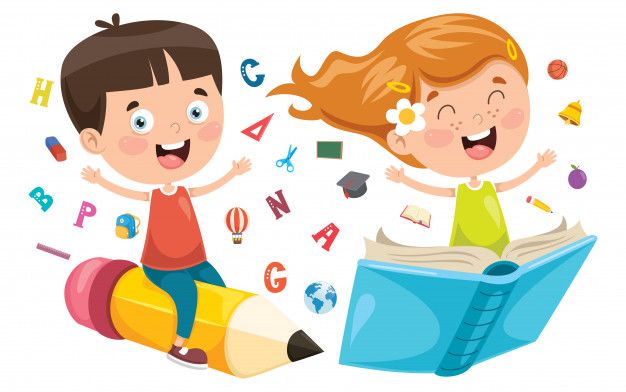 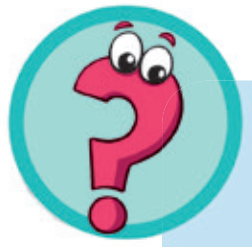 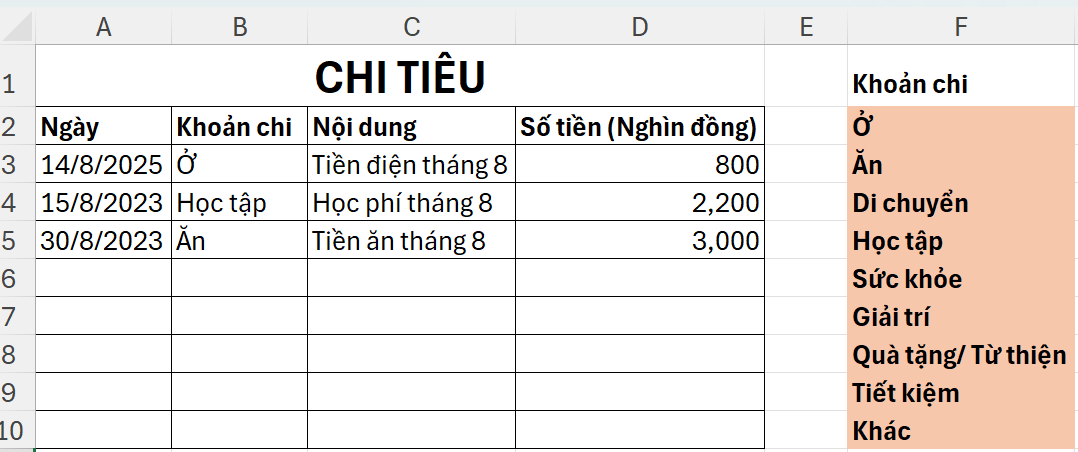 Dữ liệu nhập vào cột Số tiền (nghìn đồng) trong hình nên thuộc kiểu dữ liệu nào và cần điều kiện gì?
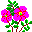 Whole number > 0.
Decimal > 0.
Custom và không có điều kiện.
Any value và không có điều kiện.
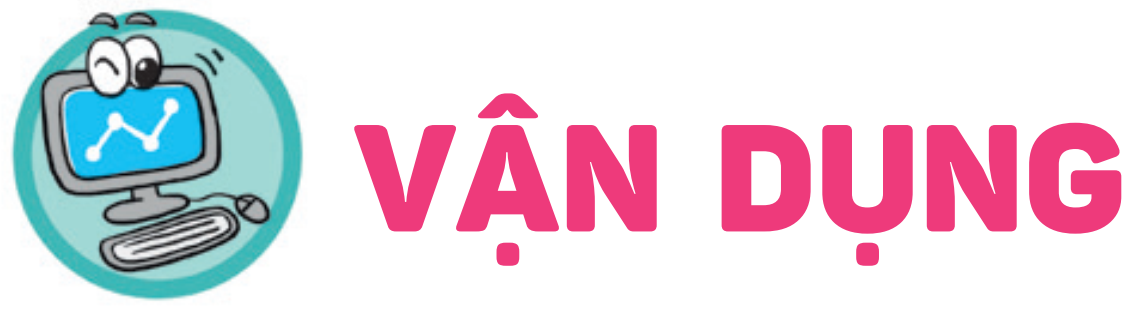 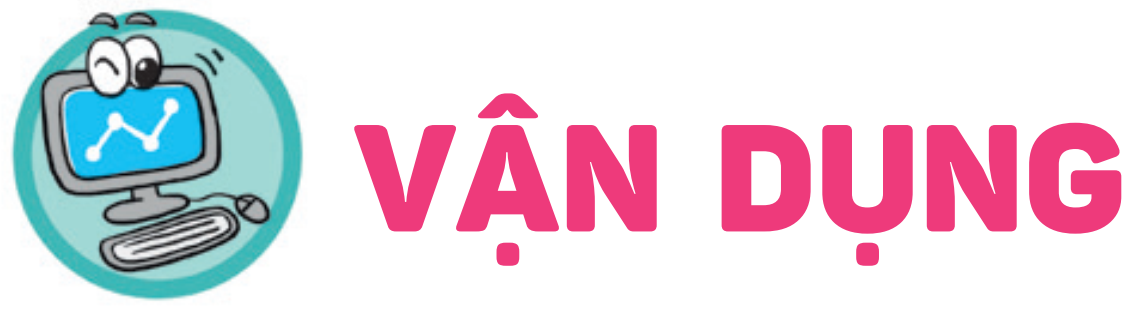 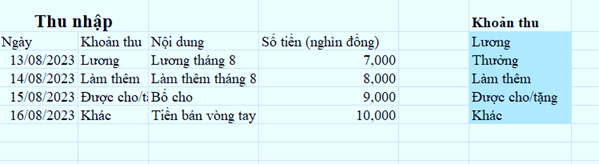 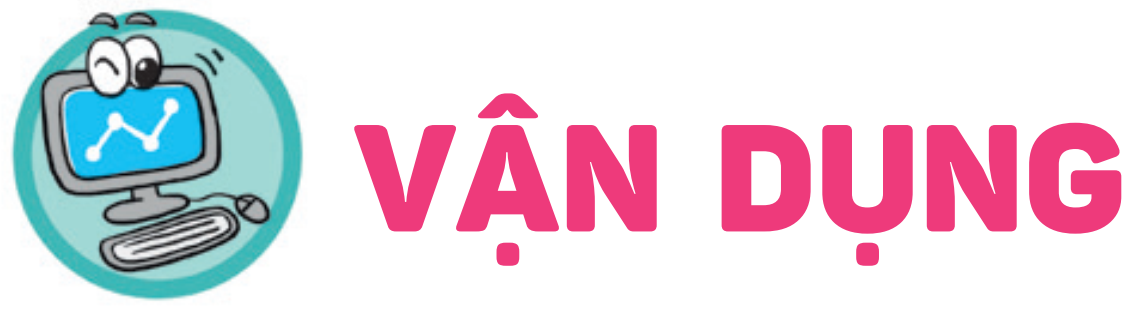 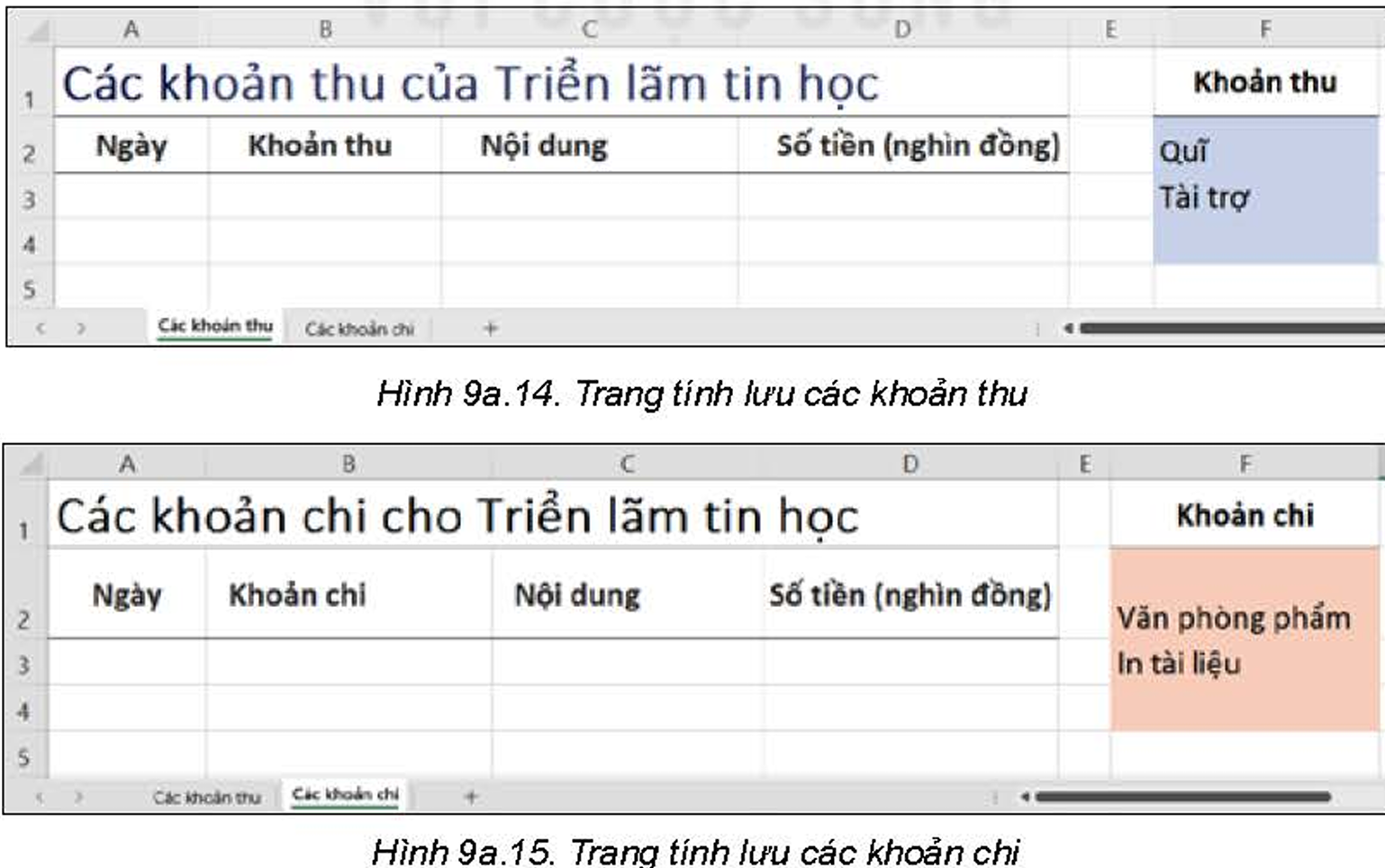